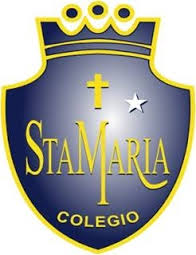 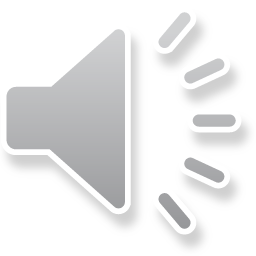 Video Interactivo “Preparar degustación con productos del mar”
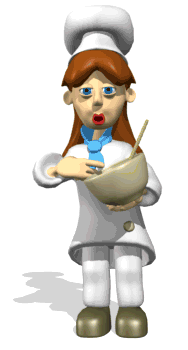 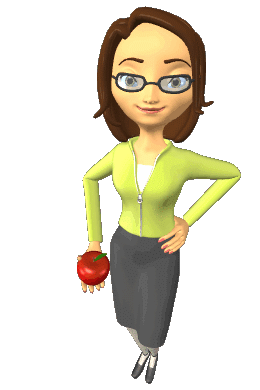 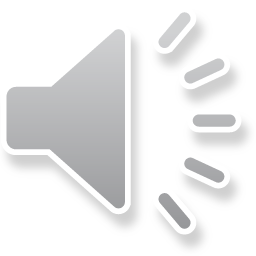 ¡A jugar!
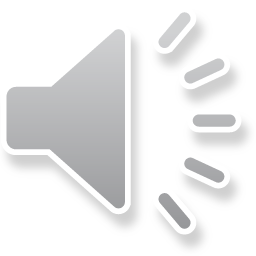 Pincha la mesa que contenga los ingredientes  que nos sirven para hacer canapés de atún y mayonesa.
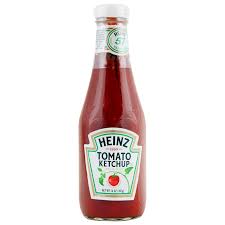 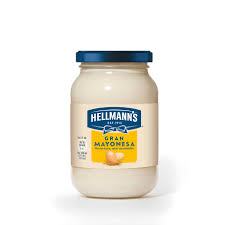 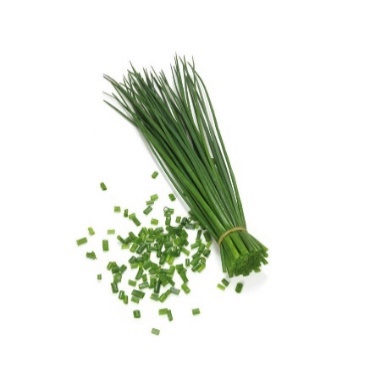 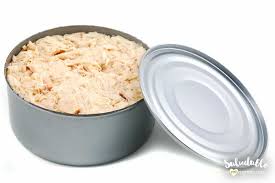 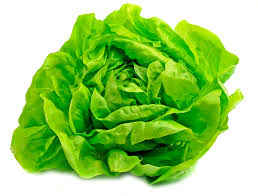 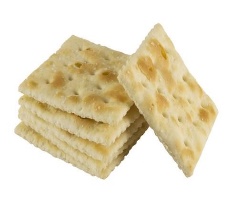 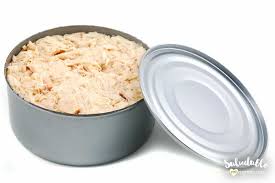 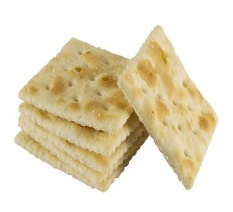 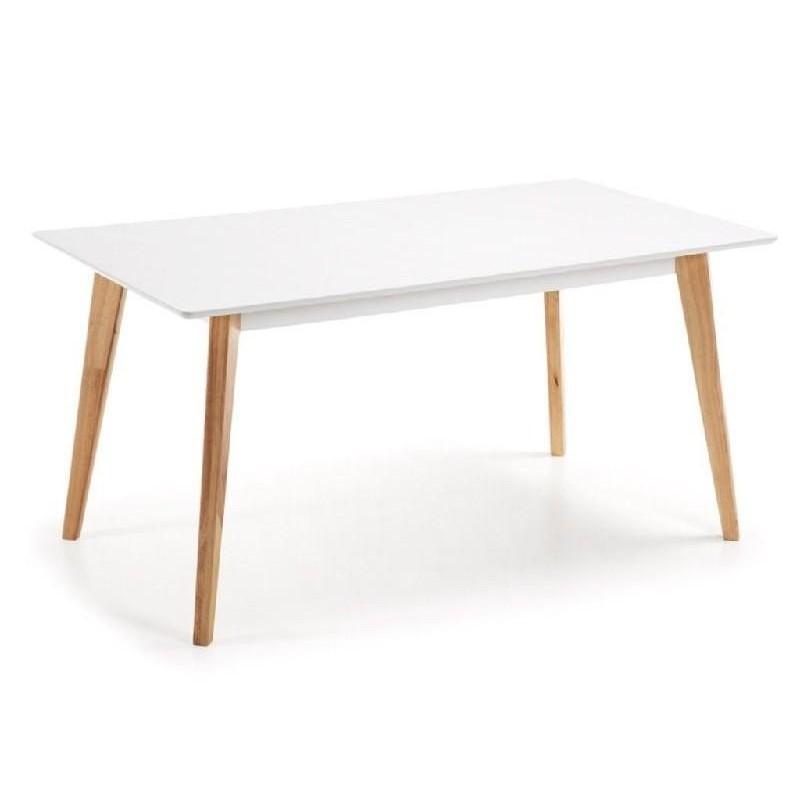 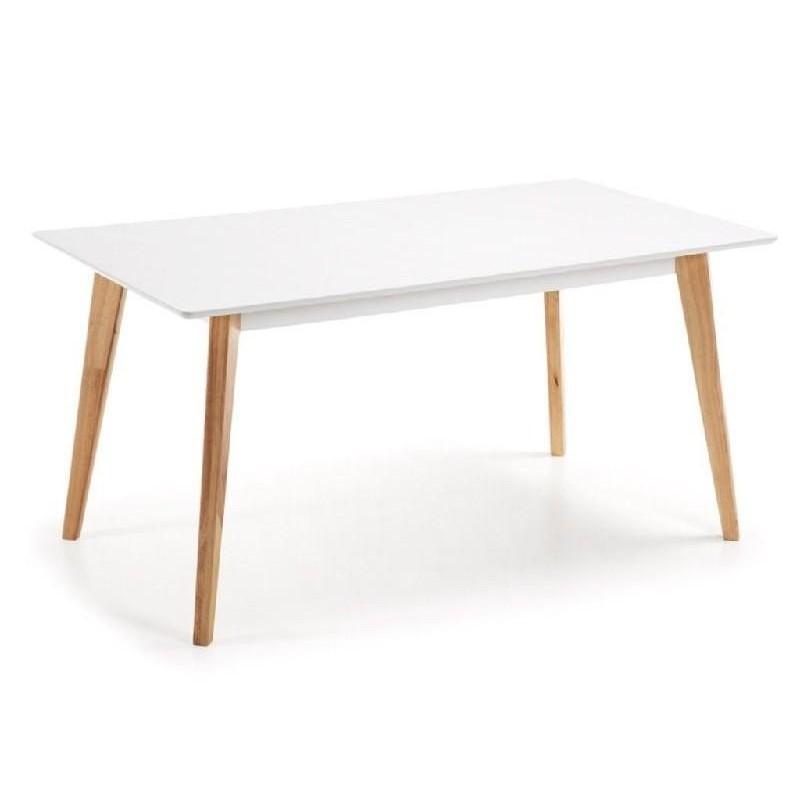 ¡Muy bien!
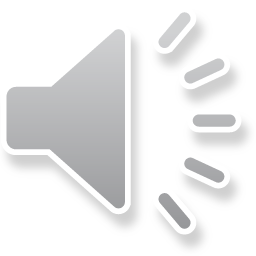 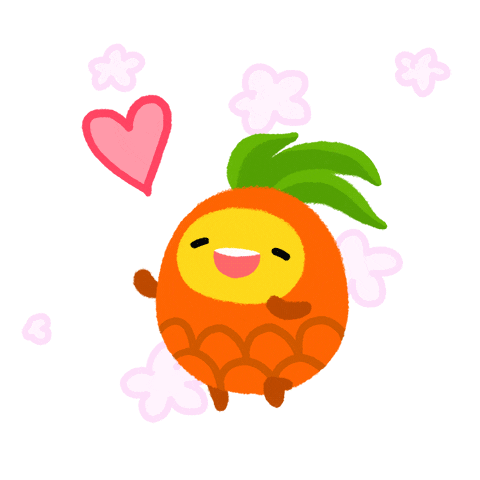 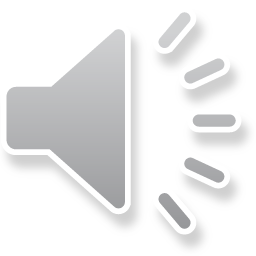 Pincha la piña para continuar
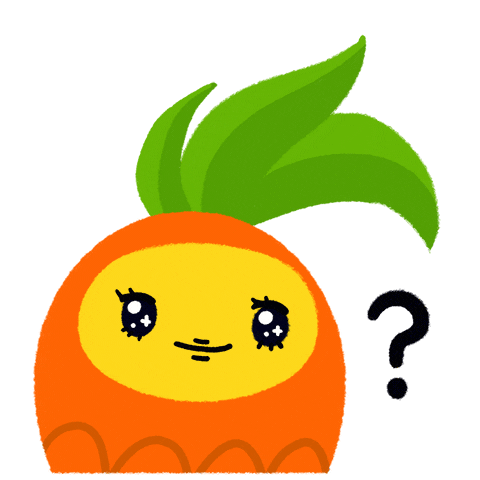 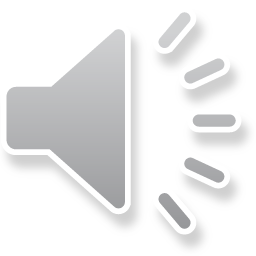 ¡Inténtalo otra vez!
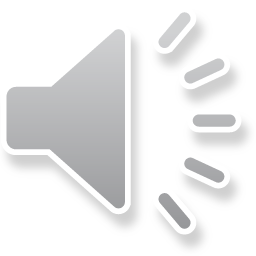 Pincha la piña para volver a intentarlo
Observa y pincha solo los alimentos que provienen del mar.
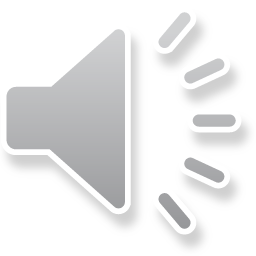 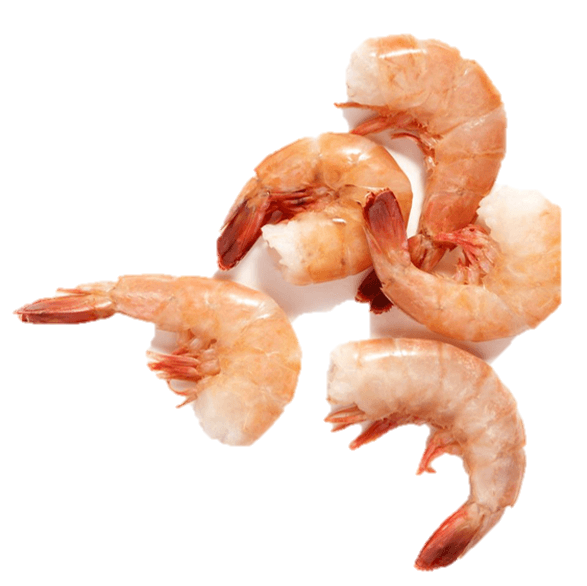 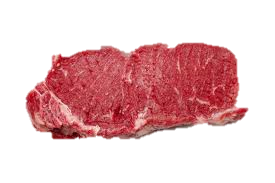 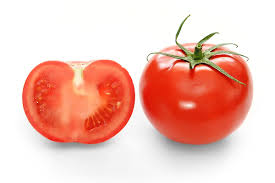 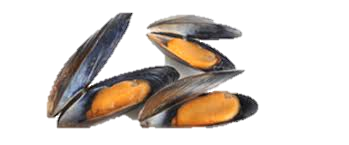 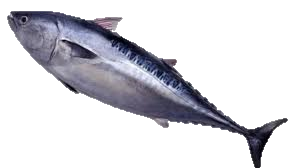 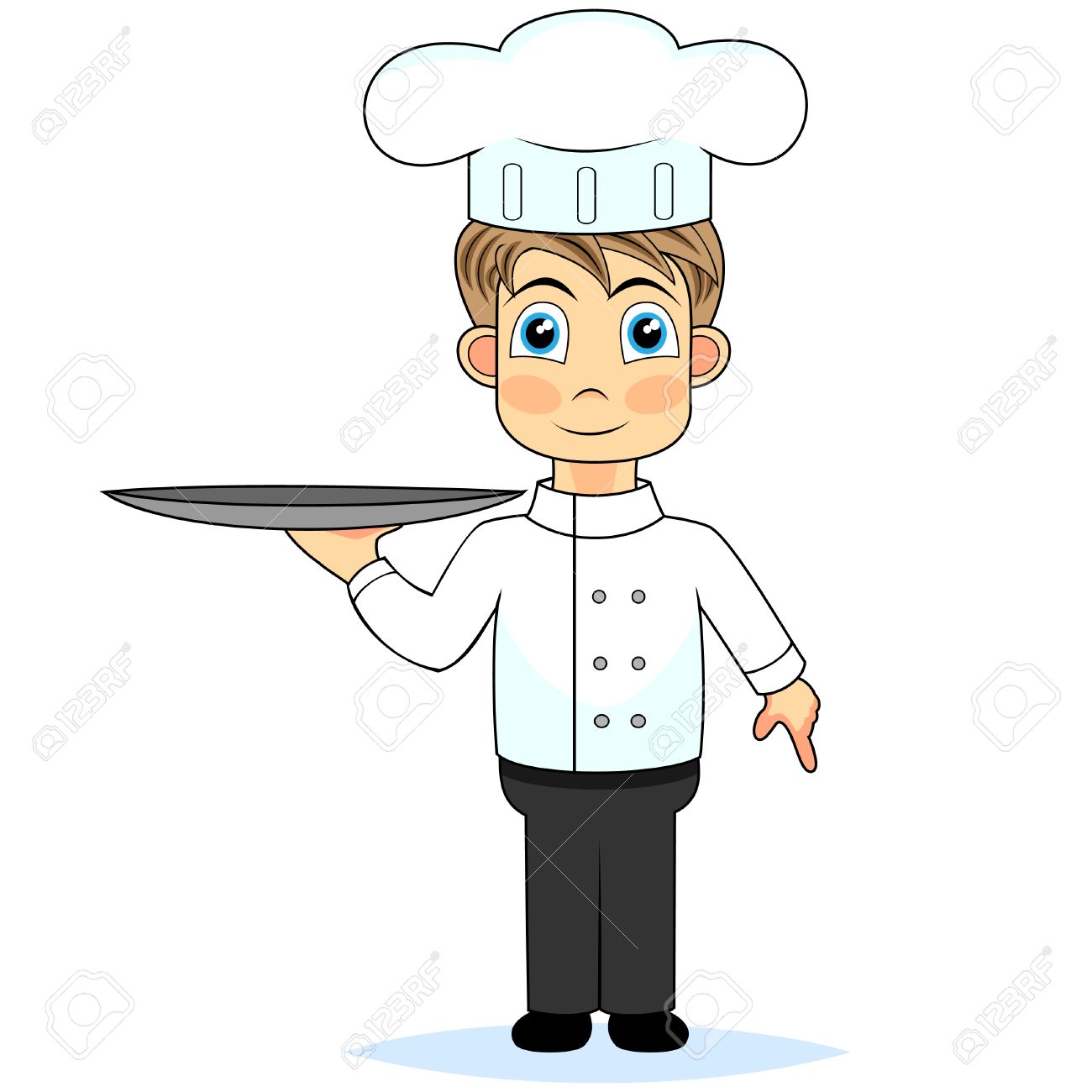 Al finalizar pincha el circulo café
¡Muy bien!
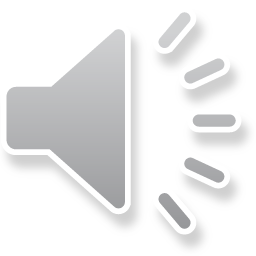 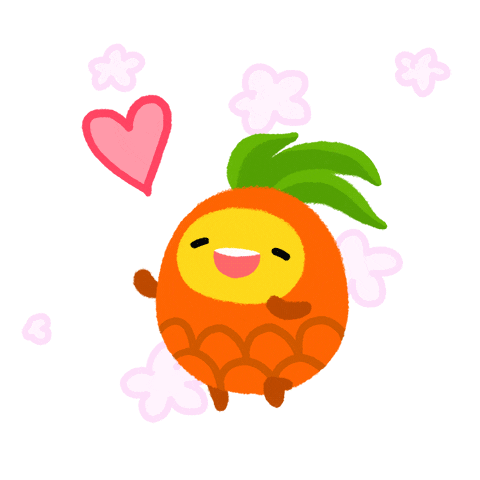 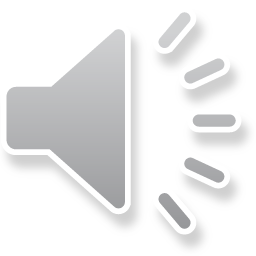 Pincha la piña para continuar
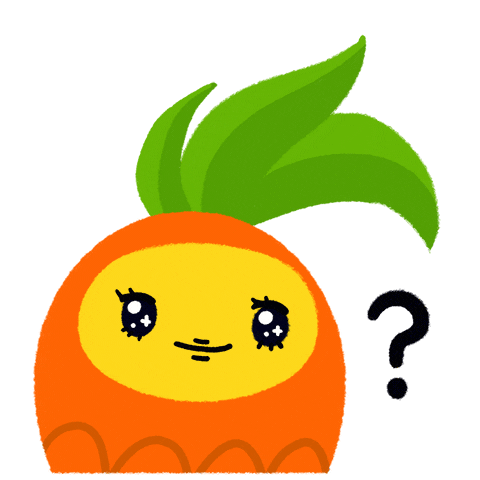 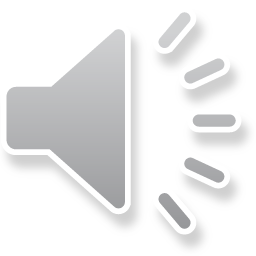 ¡Inténtalo otra vez!
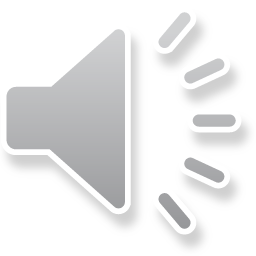 Pincha la piña para volver a intentarlo
¿Cuáles son los alimentos de esta receta que provienen del mar?
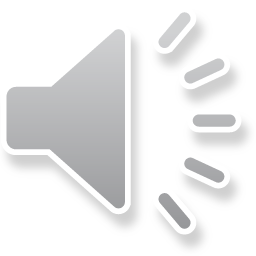 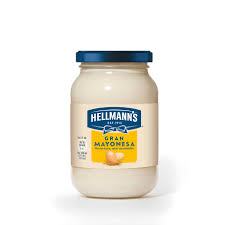 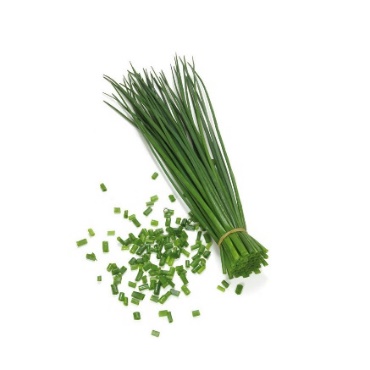 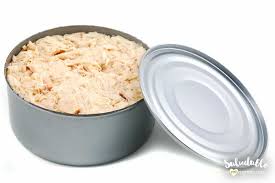 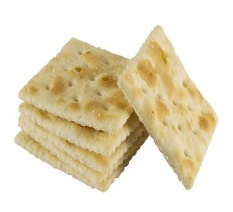 ¡Muy bien!
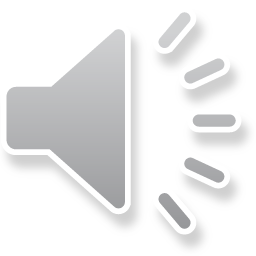 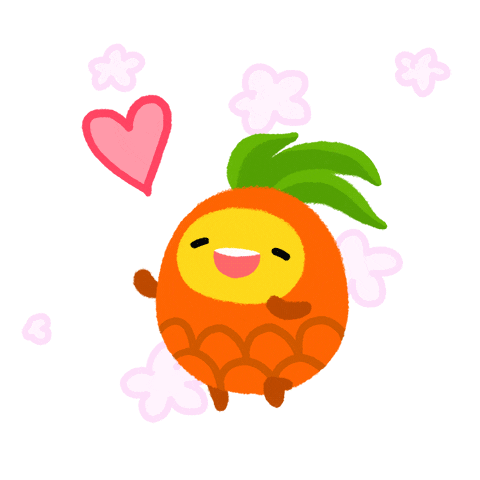 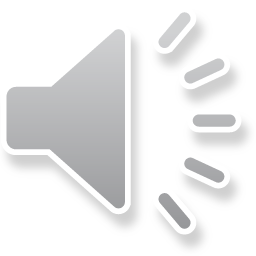 Pincha la piña para continuar
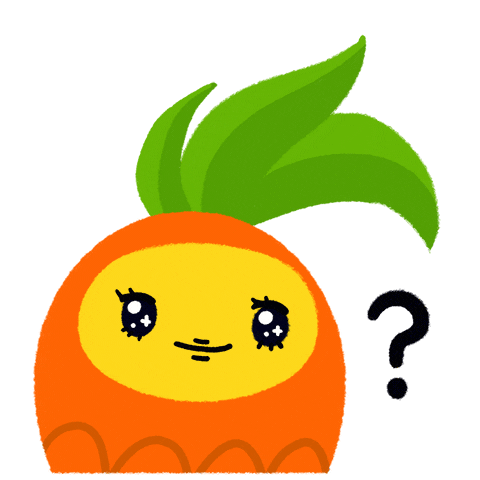 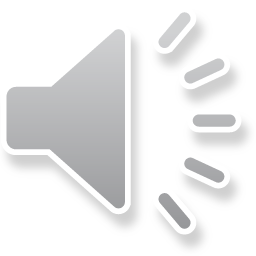 ¡Inténtalo otra vez!
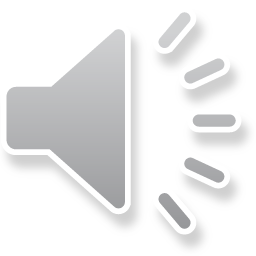 Pincha la piña para volver a intentarlo
Recuerda el video observado, luego observa las secuencias y haz click en el número de la secuencia correcta de la preparación de esta receta.
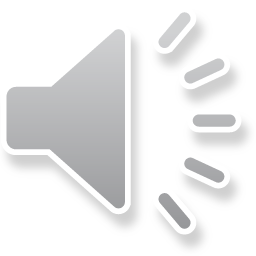 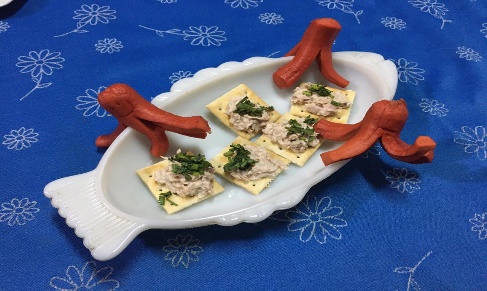 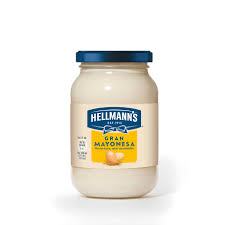 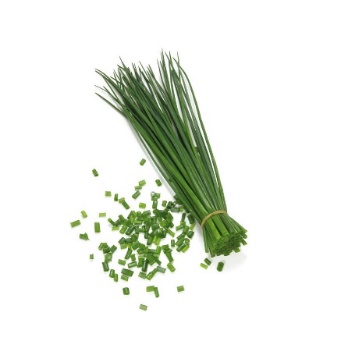 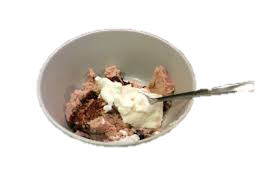 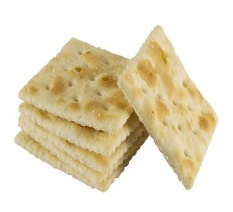 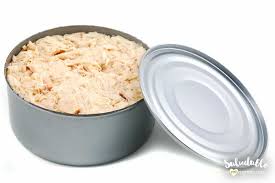 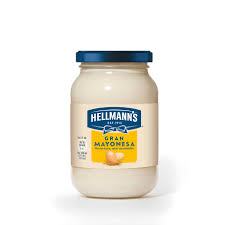 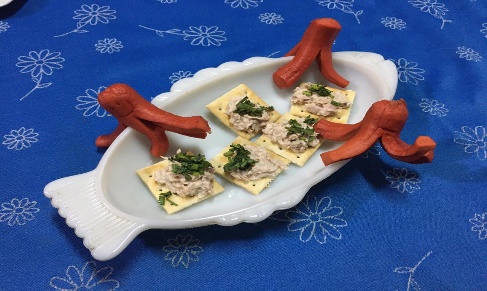 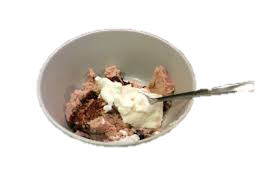 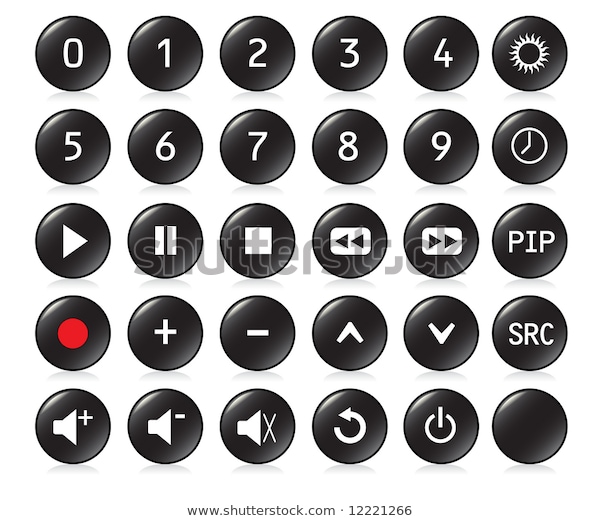 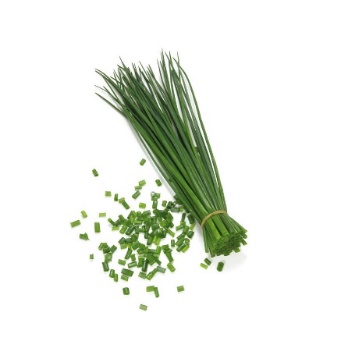 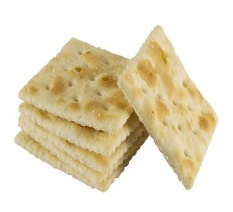 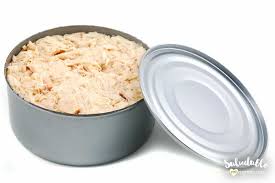 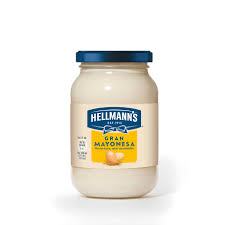 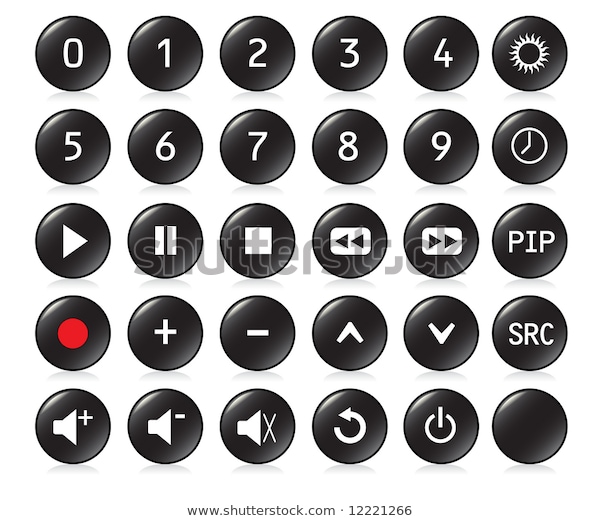 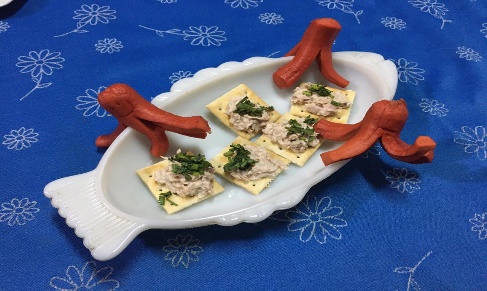 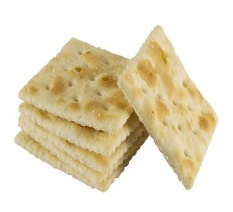 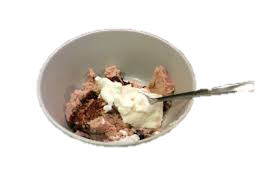 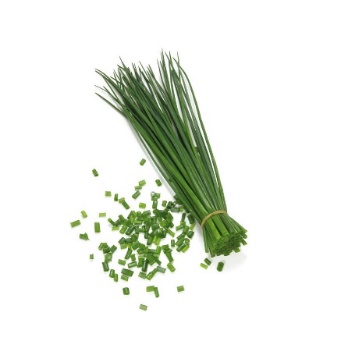 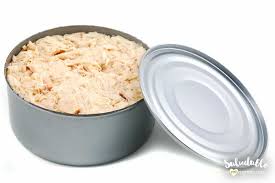 ¡Muy bien!
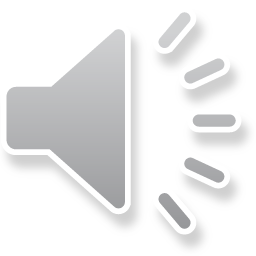 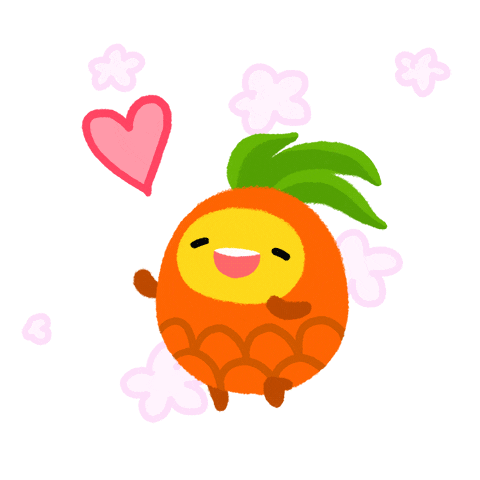 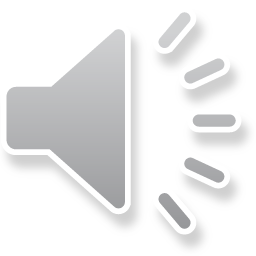 Pincha la piña para continuar
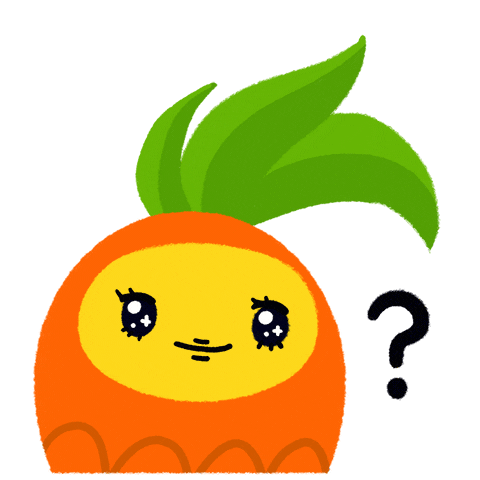 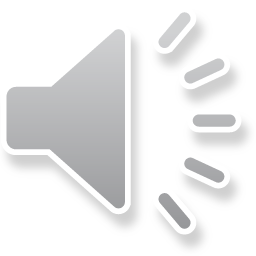 ¡Inténtalo otra vez!
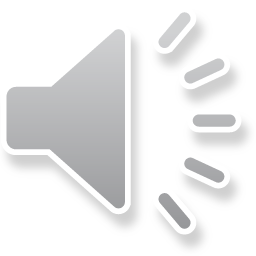 Pincha la piña para volver a intentarlo
Complementa tu aprendizaje
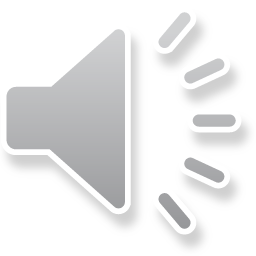 Para complementar lo aprendido, te invitamos a pegar fotografías de la experiencia realizada en tu cuaderno de Historia.

No olvides agregar el título:
“Preparando degustación mes del mar”
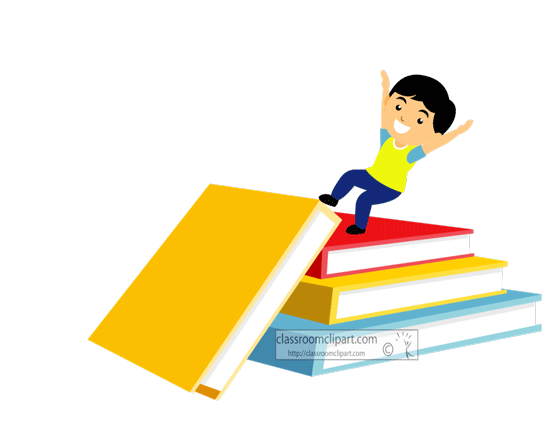 Links de interés
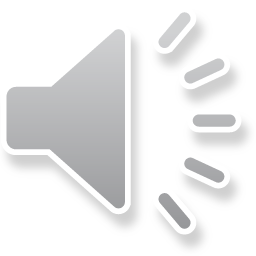 Mira este video donde encontraras una exquisita y divertida receta para hacer salchipulpos.

https://www.youtube.com/watch?v=VCyhqEStEEM 


Visita también nuestro canal de Youtube  para potenciar tus aprendizajes.
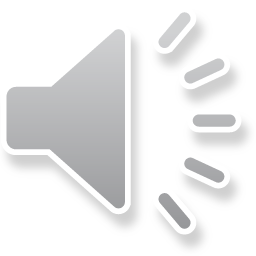 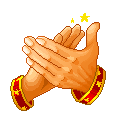 ¡Buen trabajo!
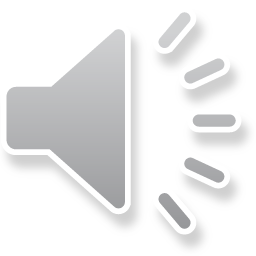